Module 10Income Driven Repayment (IDR) Plans
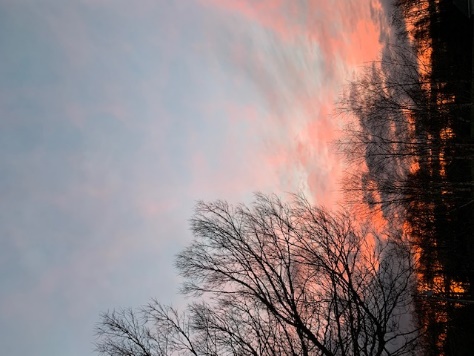 Paul S. Garrard
Founder and President, PGPresents, LLC
Independent Student Loan Consulting
Spring 2024
www.PGPresents.com
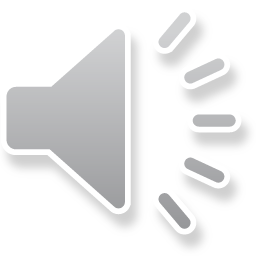 2024 PGPresents, LLC - All Rights Reserved
Income driven plans
Designed for borrowers who cannot afford payments under Standard 10-year plan due to significant gap between debt and income
Bigger the gap, more likely you need an IDR*
Current IDRs to consider are New IBR and SAVE, and possibly PAYE**
Payments based on income and family size and change annually
Payments good for 12 months
You must renew or recertify every year
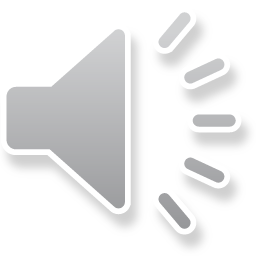 *   Income Driven Repayment plan (the umbrella name for all income plans)                                 ** See Module 11 – How to Choose an IDR
Payment calculation
Payments generally based on income from most recently filed tax return*
Borrowers may get $0 calculated payment their first 12 months in repayment if $0 return filed or minimal income**
Current income will show on subsequent tax return when you renew (recertify)
Current income can be used if significantly less than prior year or no return filed 
Loan servicer may offer option of self-reported income when applying for or renewing IDR
Use caution with this option as prior year tax return should result in lower payment
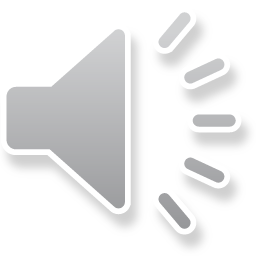 *    Payments lag a year                                                                                                                     **  See Module 13 - $0 IDR Payments
Married borrowersSee Module 12 – Married Borrowers and Repayment
Spousal income counted under all income plans when filing jointly
Spousal federal debt factored into calculation whenever spousal income used
Must file separately to exclude spousal income
This is an option on all income plans
Use Loan Simulator* to estimate payments filing jointly versus filing separately
Watch Module 15 Repayment Calculators BEFORE using the Loan Simulator
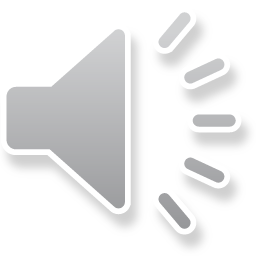 *  StudentAid.gov/loan-simulator
What happens with IDR
One of three things should happen when using an income plan
Debt forgiven tax free with PSLF* after 10 years of qualifying payments and well before end of term, assuming PSLF requirements met
PSLF not used and borrower pays debt in full by end of term (or refinances with private lender)
PSLF not used and debt not paid in full by end of term, so remaining balance forgiven, but subject to federal tax the year forgiven**
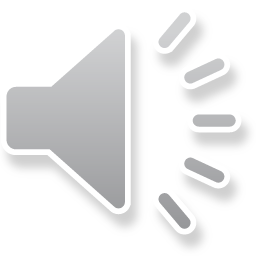 *    You must use an income plan at some point in repayment to qualify for PSLF           **  We call this “term forgiveness” (state tax provisions may vary)
Takeaways
IDRs provide manageable payments since based on income and not amount borrowed
Payments change each year and you must renew (recertify) on an annual basis
Some borrowers use IDRs for affordable payments, not to get PSLF* 
Work with loan servicer to apply for IDRs
Online application at StudentAid.gov 
Do not let loan servicer choose your plan  
You can usually switch plans if needed
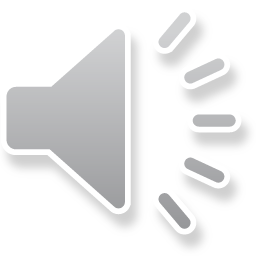 *  Public Service Loan Forgiveness
END OF MODULE 10
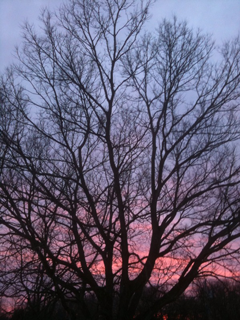 PGPresents, LLC
Independent Student Loan Consulting
www.PGPresents.com
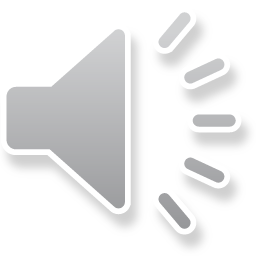 2024 PGPresents, LLC - All Rights Reserved